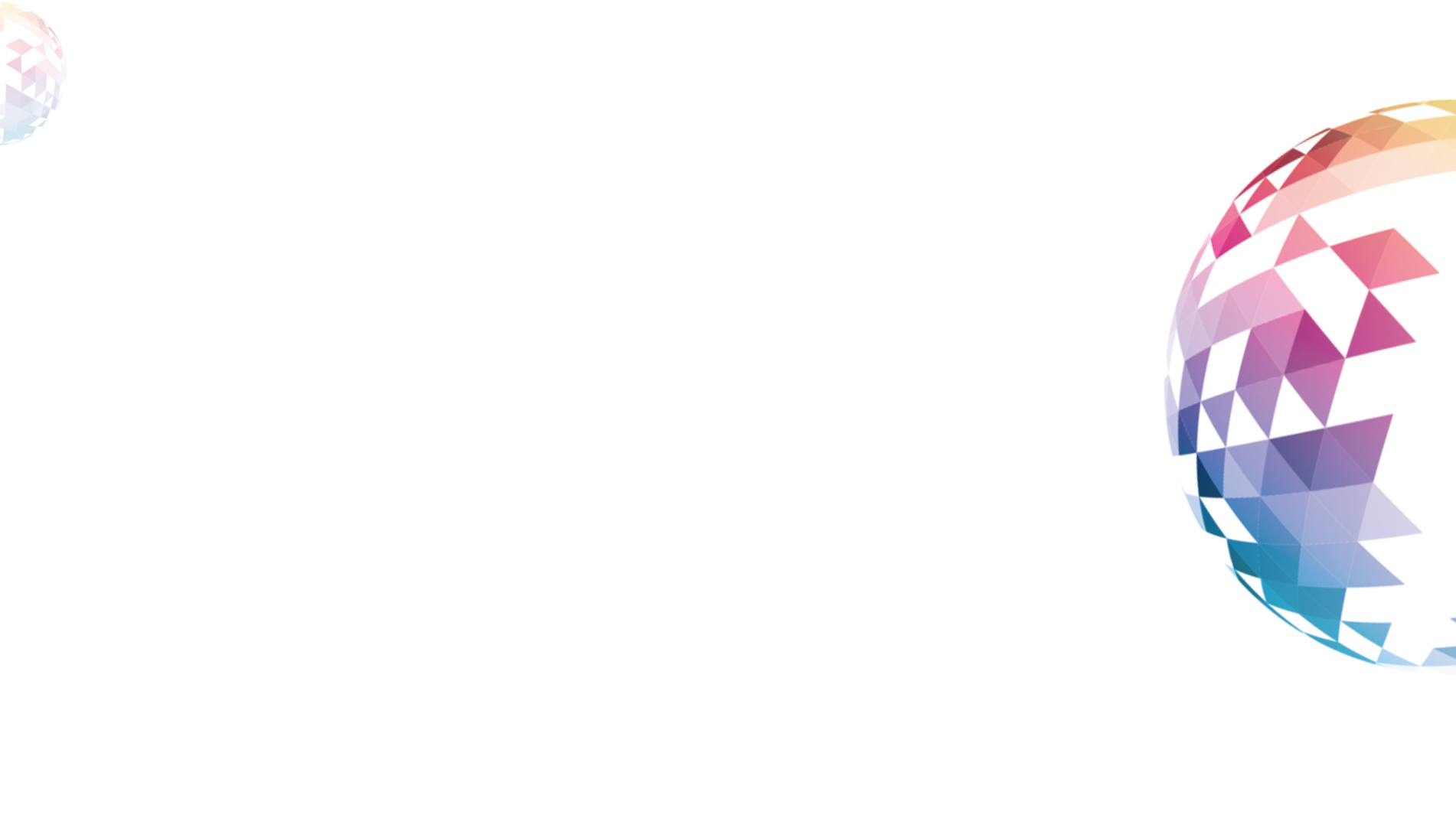 2021年度 
國家新創永續典範獎
申請項目：
申請單位：
代表人：
獲獎屆別／年份：
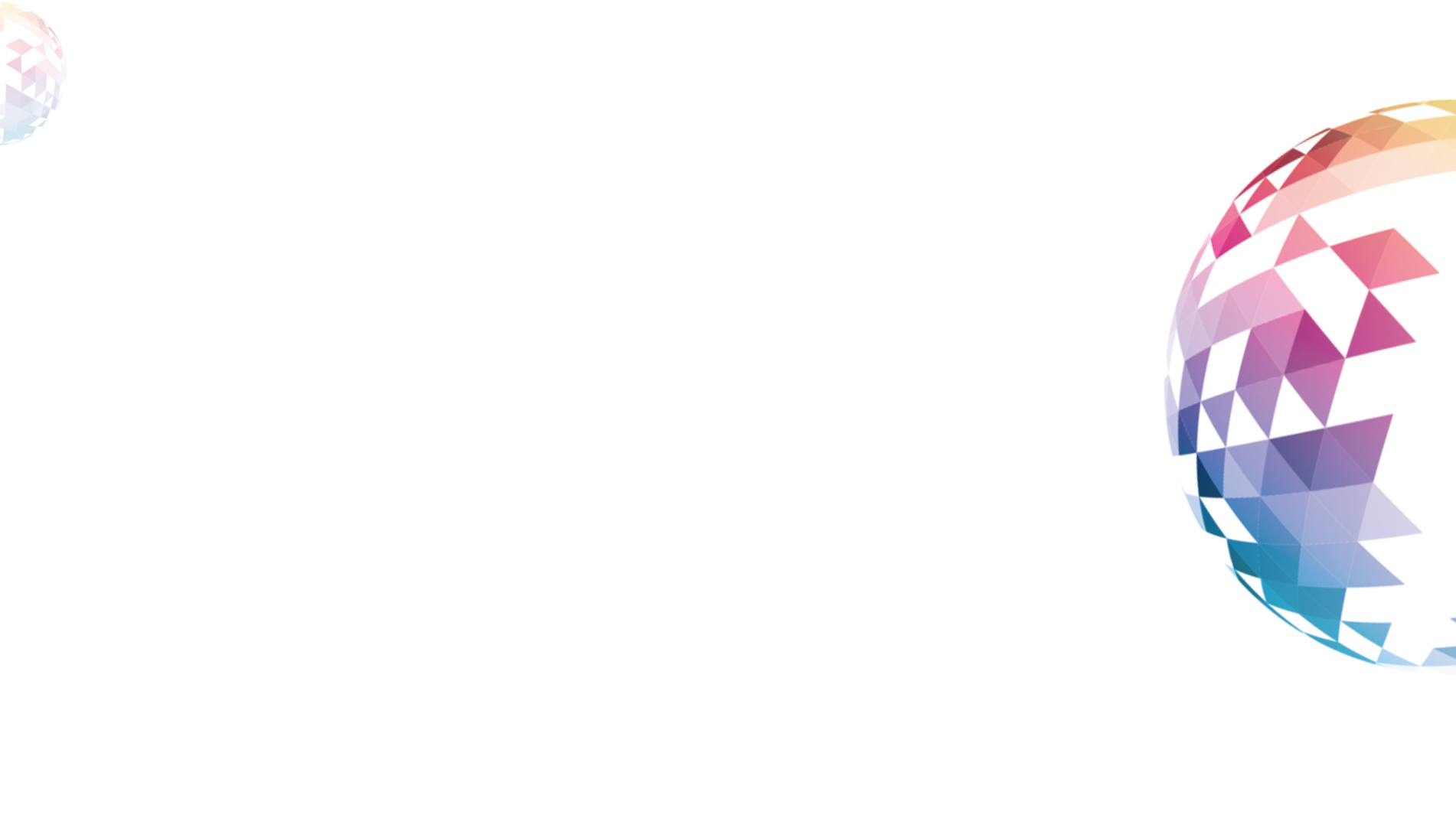 團隊聲明
本單位申請角逐2021年度「國家新創永續典範獎」，遵守一切主辦單位制訂之規範與審查流程，並保證申請資料之合法性與正確性，未有標示不實、侵犯他人商標、專利、智慧財產權或仿冒等情事。
本團隊如獲獎，將依主辦單位規劃、配合後續各式團隊/技術/產品曝光與加值服務。

      此致
單位名稱：                                              
企業負責人/團隊代表人：
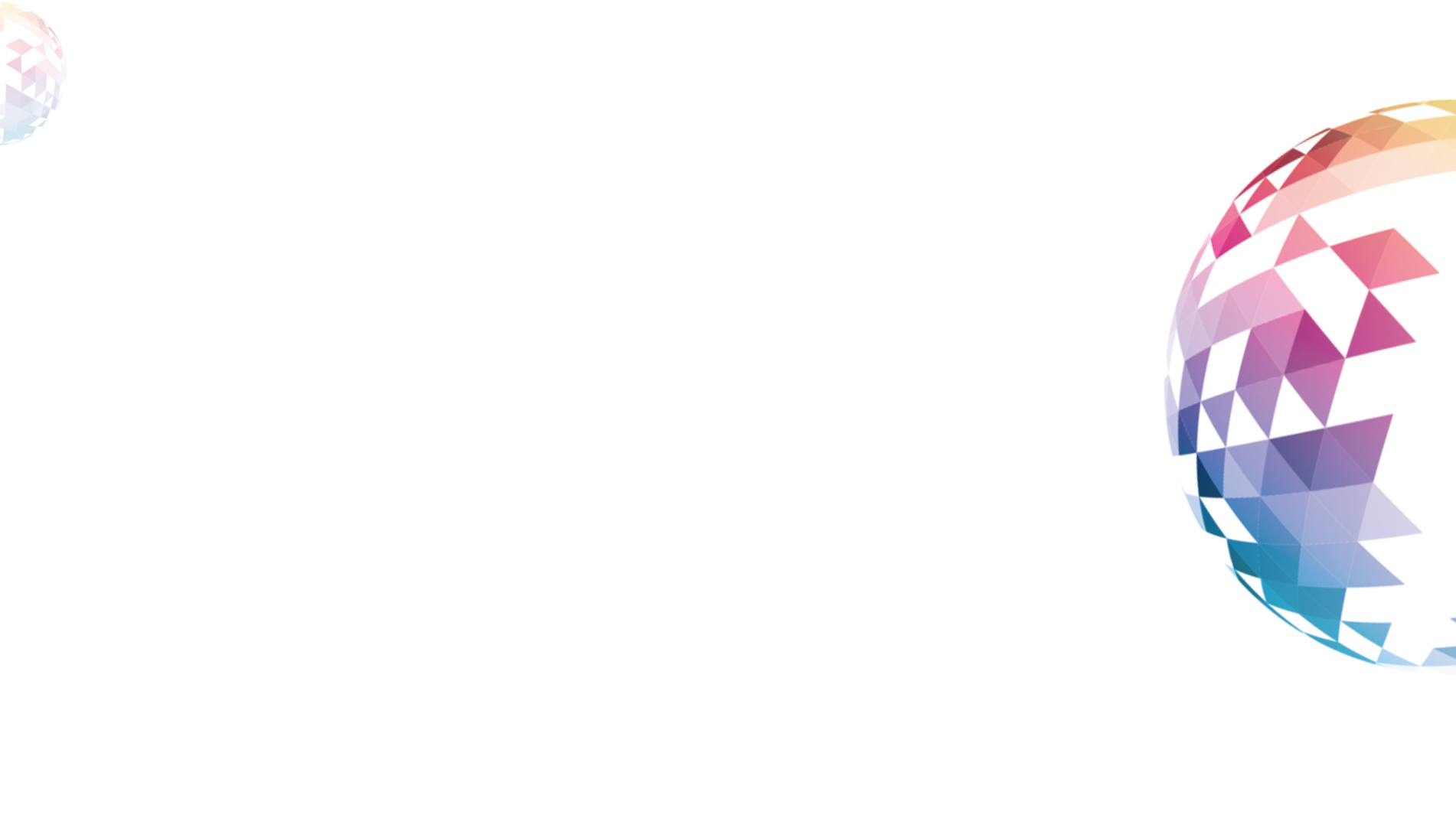 簡報大綱
重大突破成果 
1. 國際授權
2. 國際取證
3. 國際上市
4. 建立國際準則/指引
5. 其他
研發動能
1. 重要研發里程
2. 國內外專利佈局 
3. 國際權威期刊發布
核心團隊
佐證文件
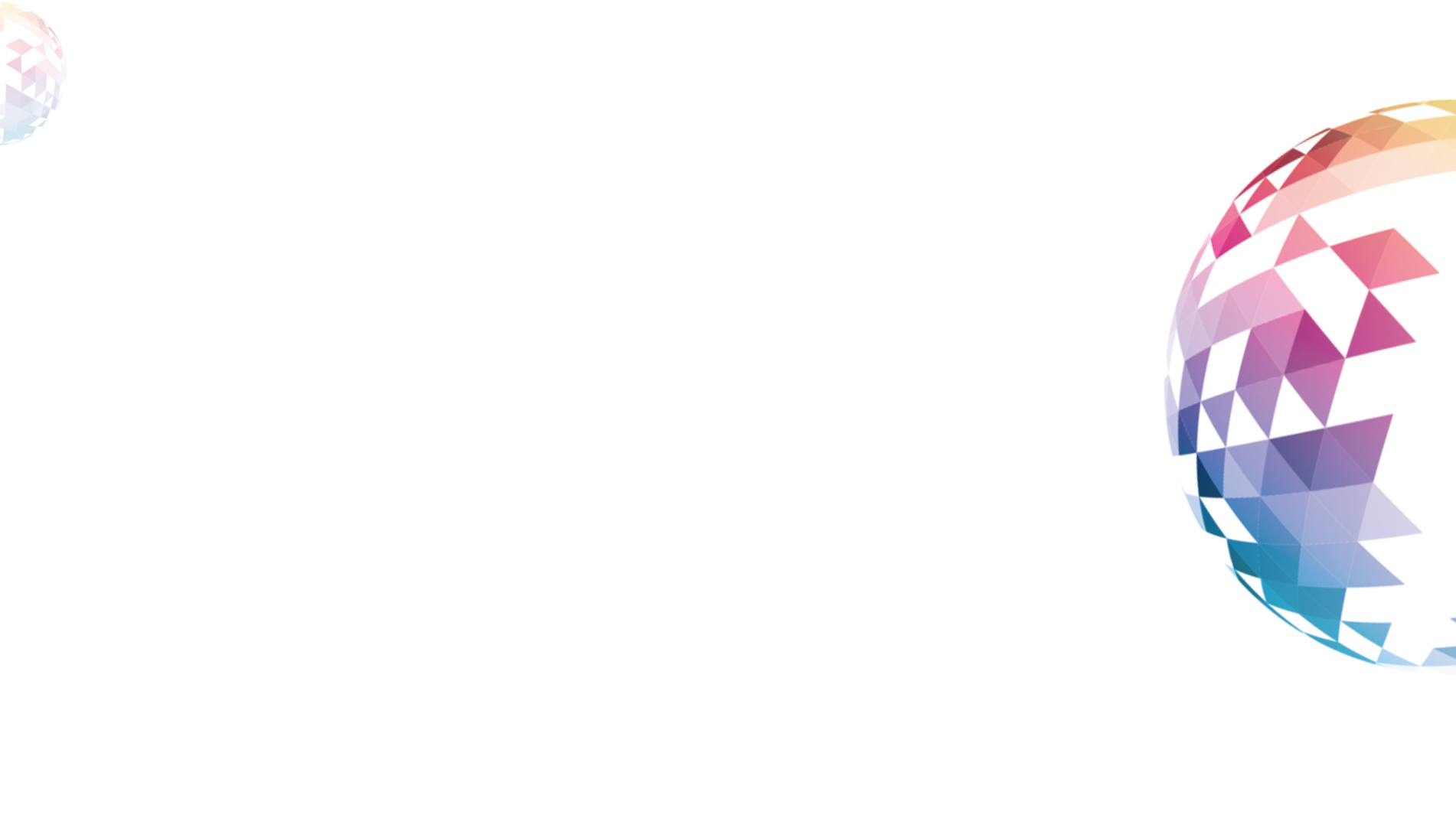 一、重大突破成果
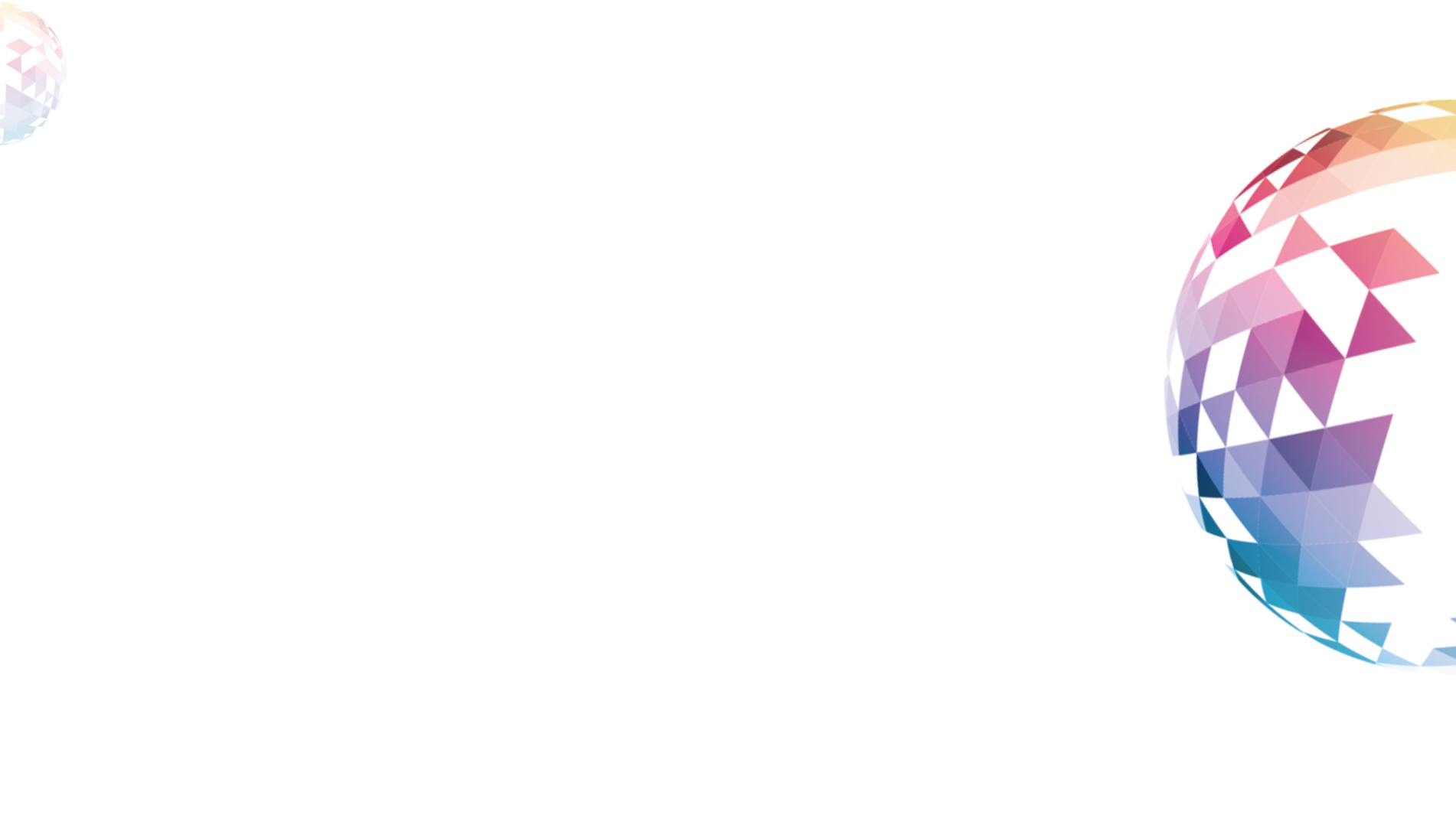 1.國際授權
（由本案衍生、已成功之國際技轉授權案，包括時間/標的/對象/授權模式/授權金額等）
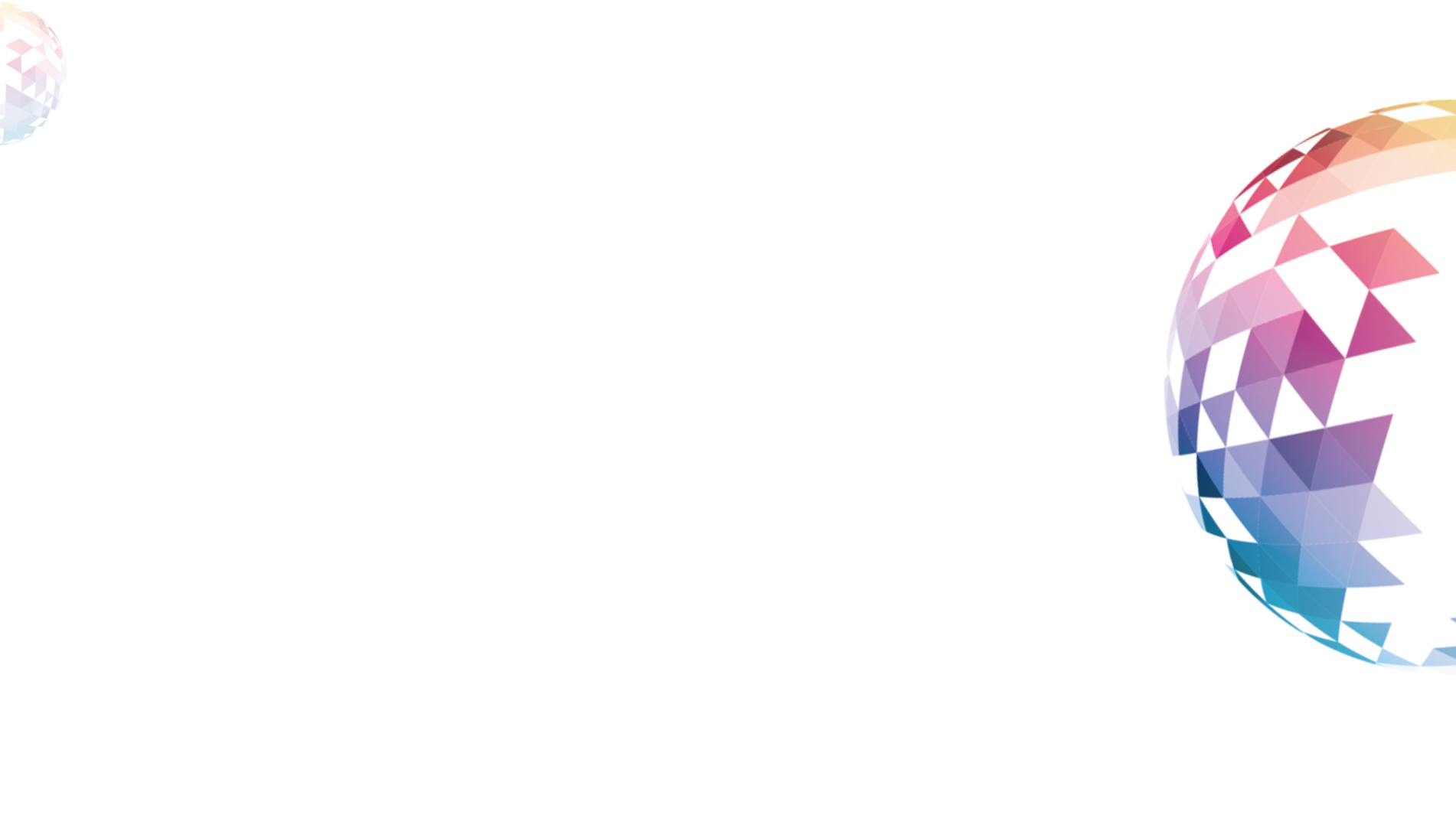 2.國際取證
（以本案取得之國際上市許可）
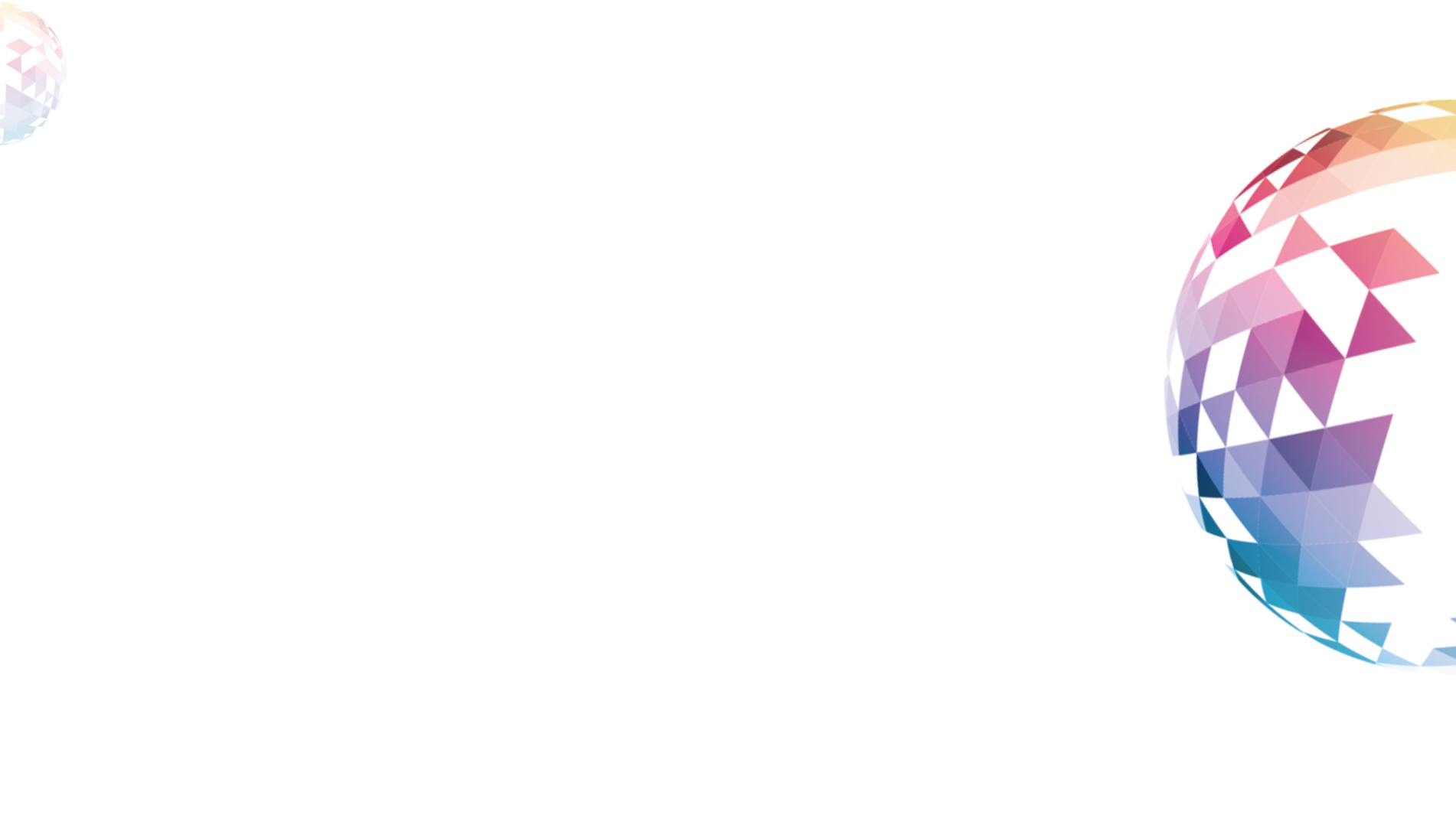 3.國際上市
(自本案衍生、成功進入國際市場之成果，包括時間/標的/國家/收益等)
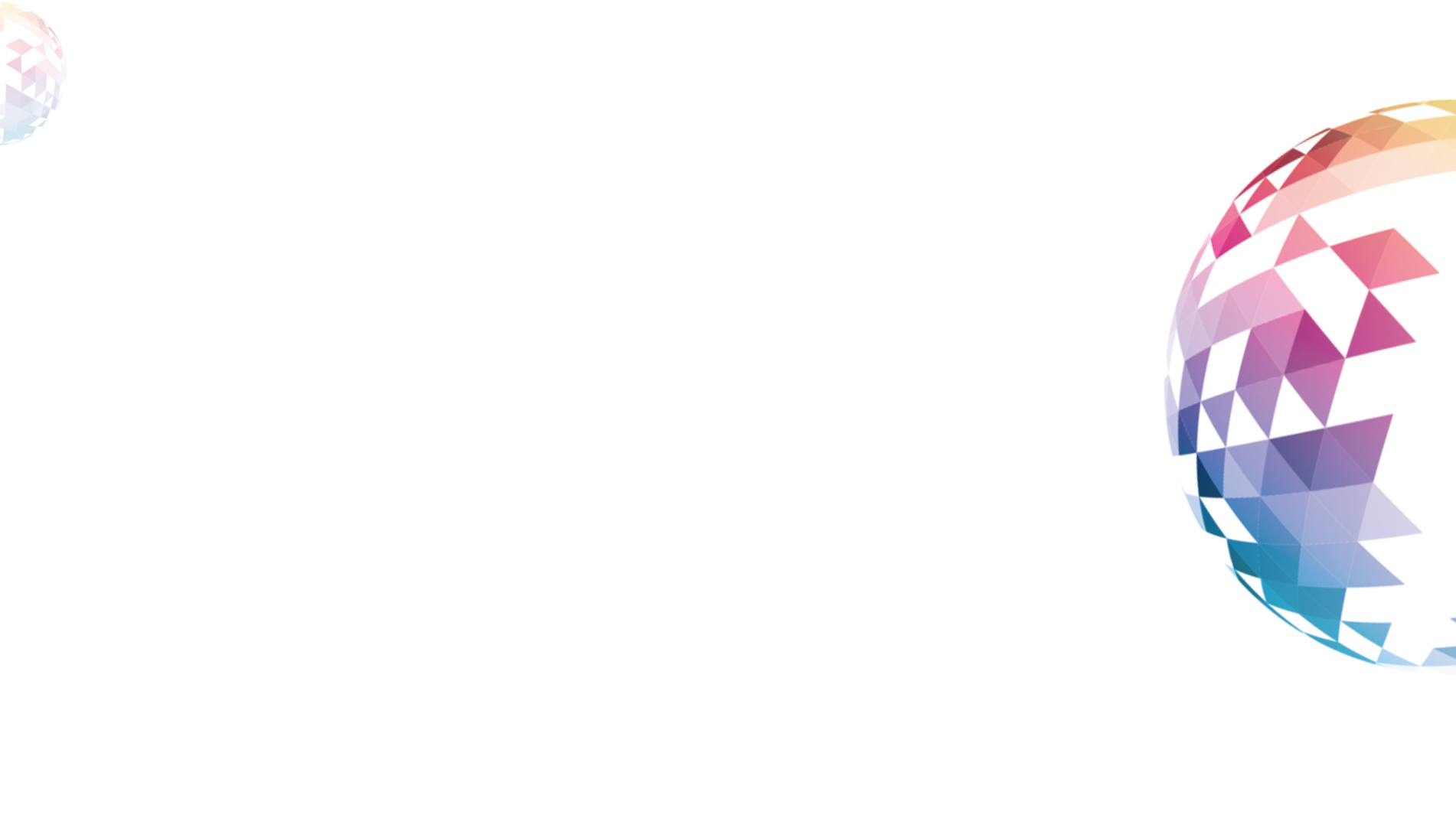 4.建立國際準則/指引
（以本案建立或納入國際guideline之成果）
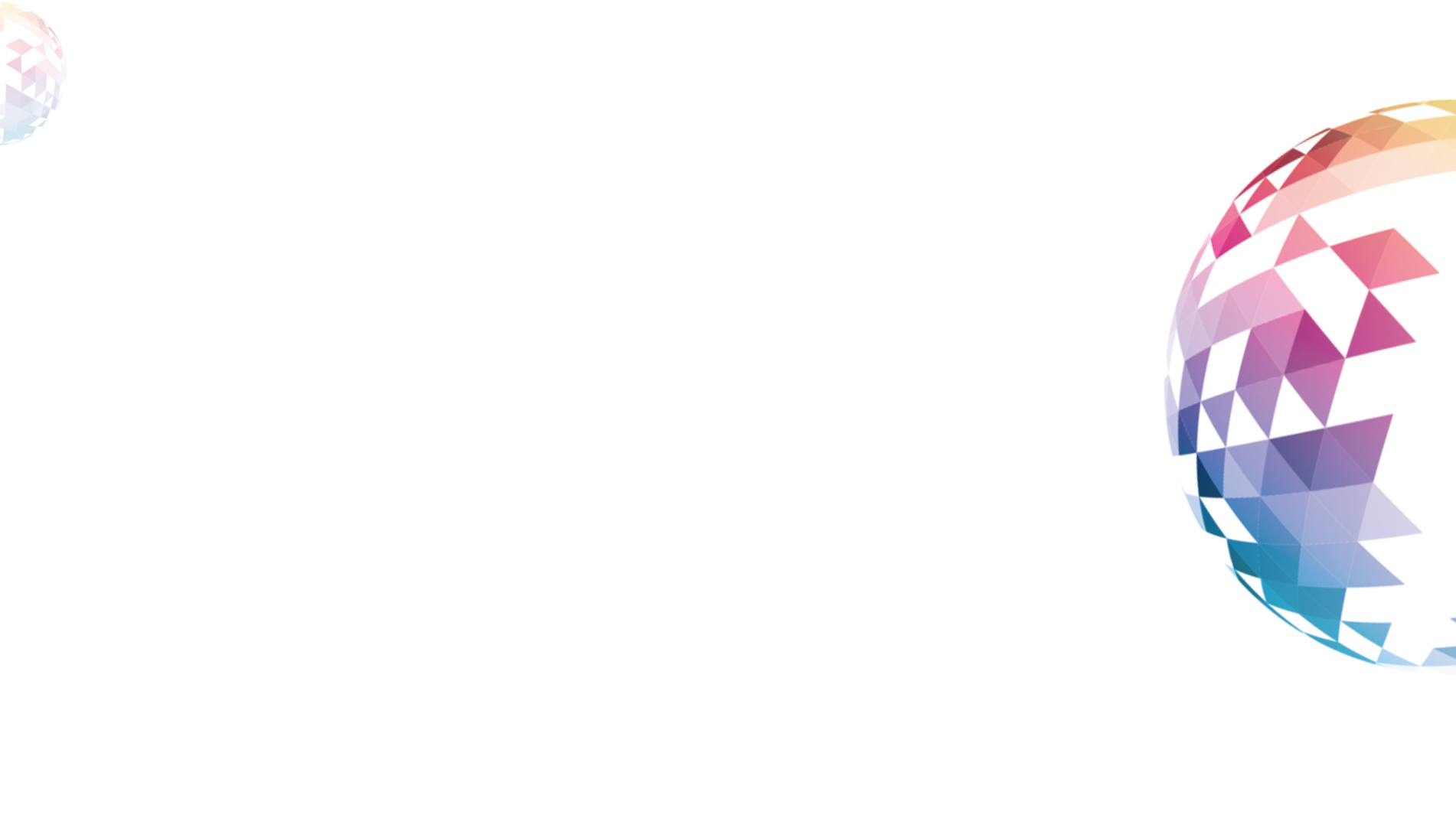 5.其他
(本案其他足為新創與科研典範之成果)
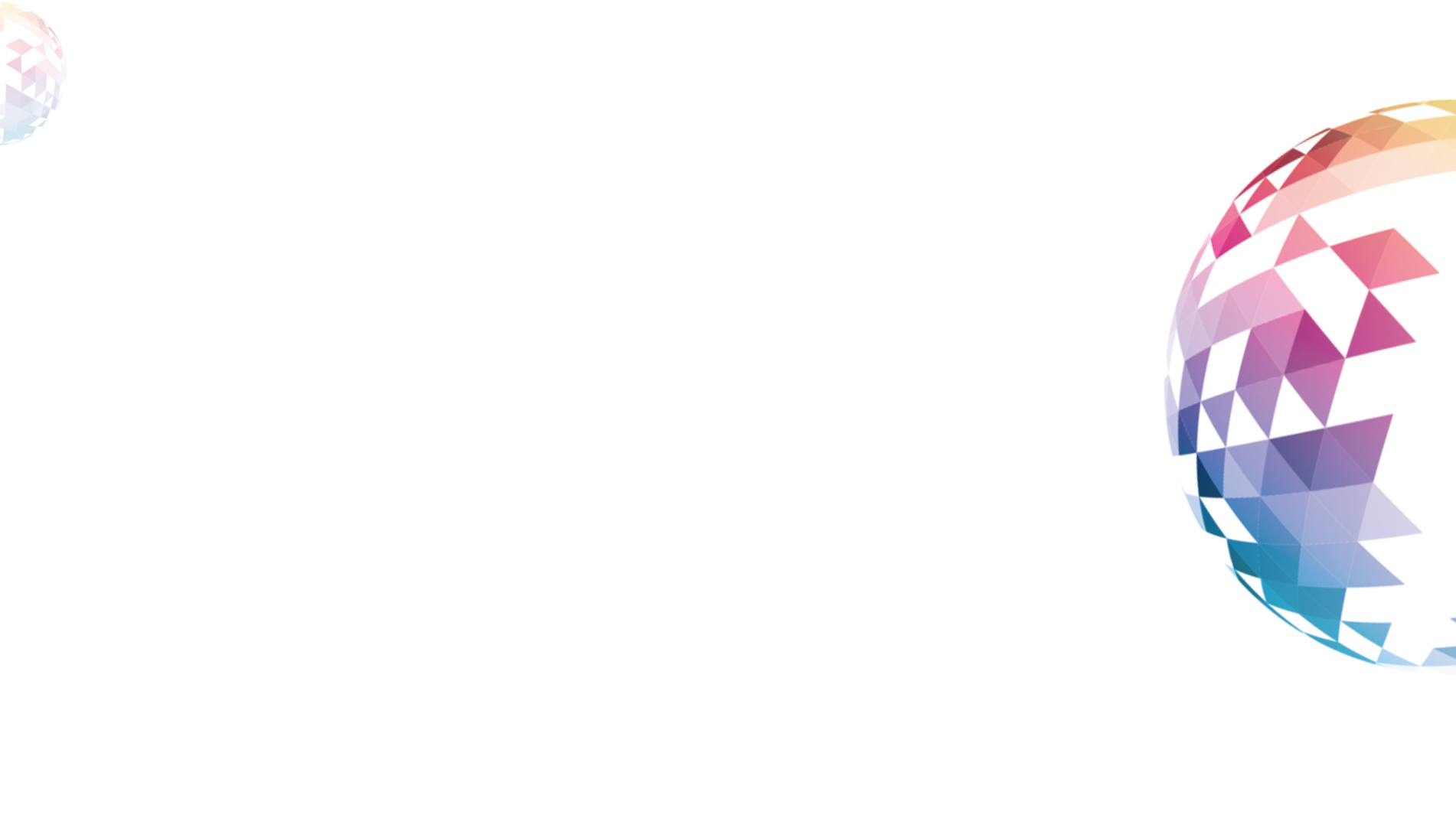 二、研發動能
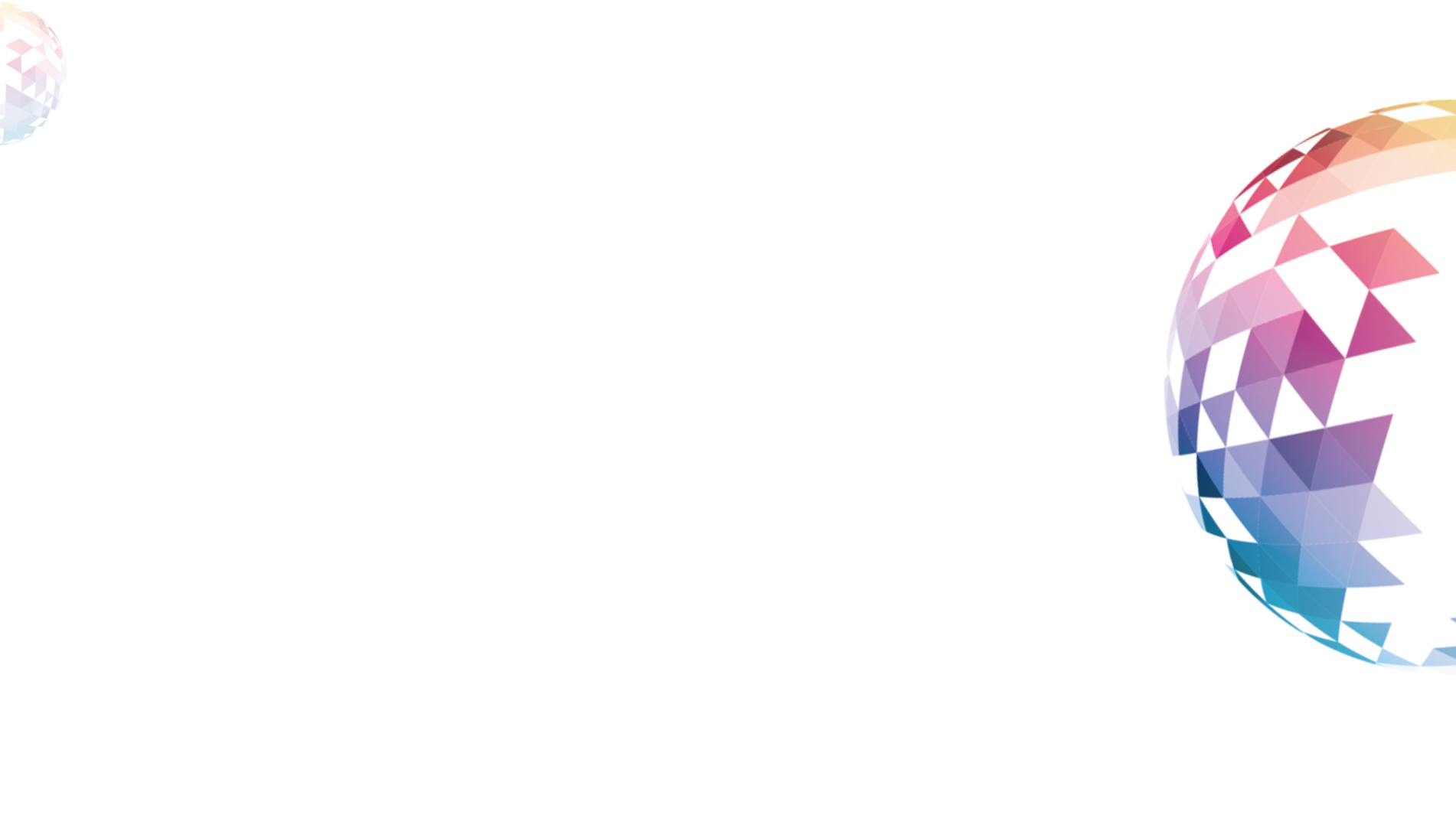 1.重要研發里程
(本案近10年重要研發里程)
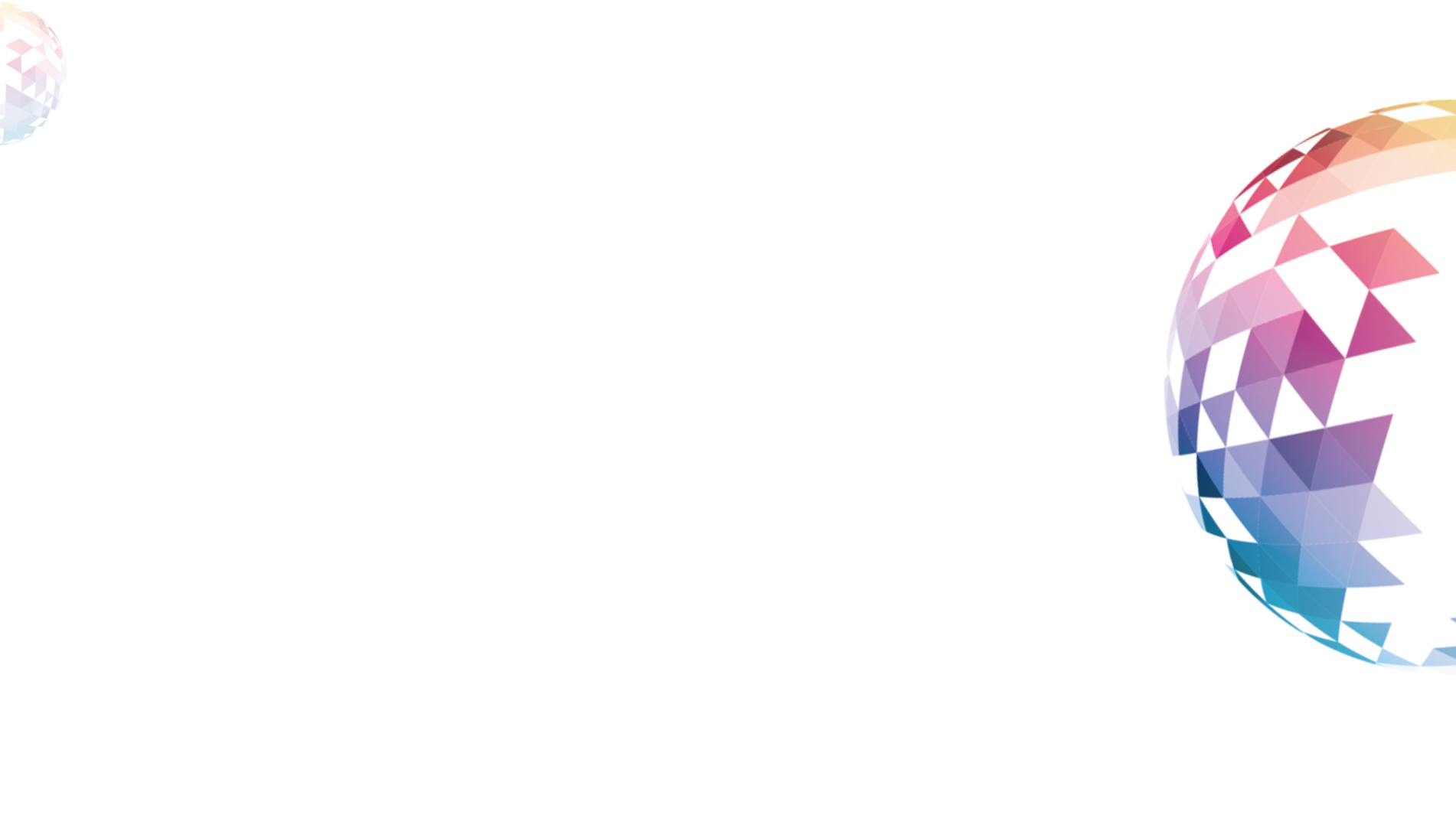 2.國內外專利佈局
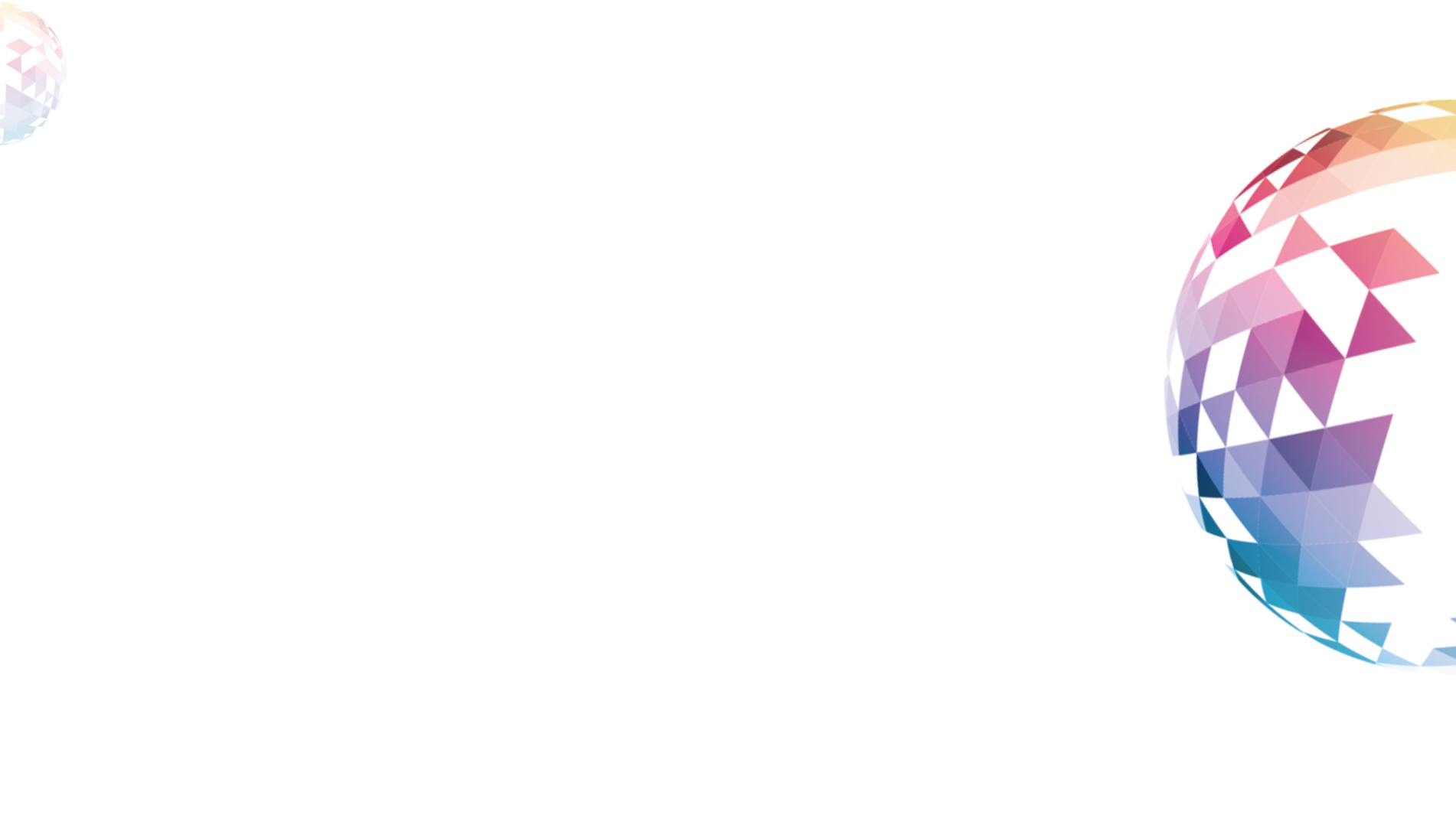 3. 國際權威期刊發布
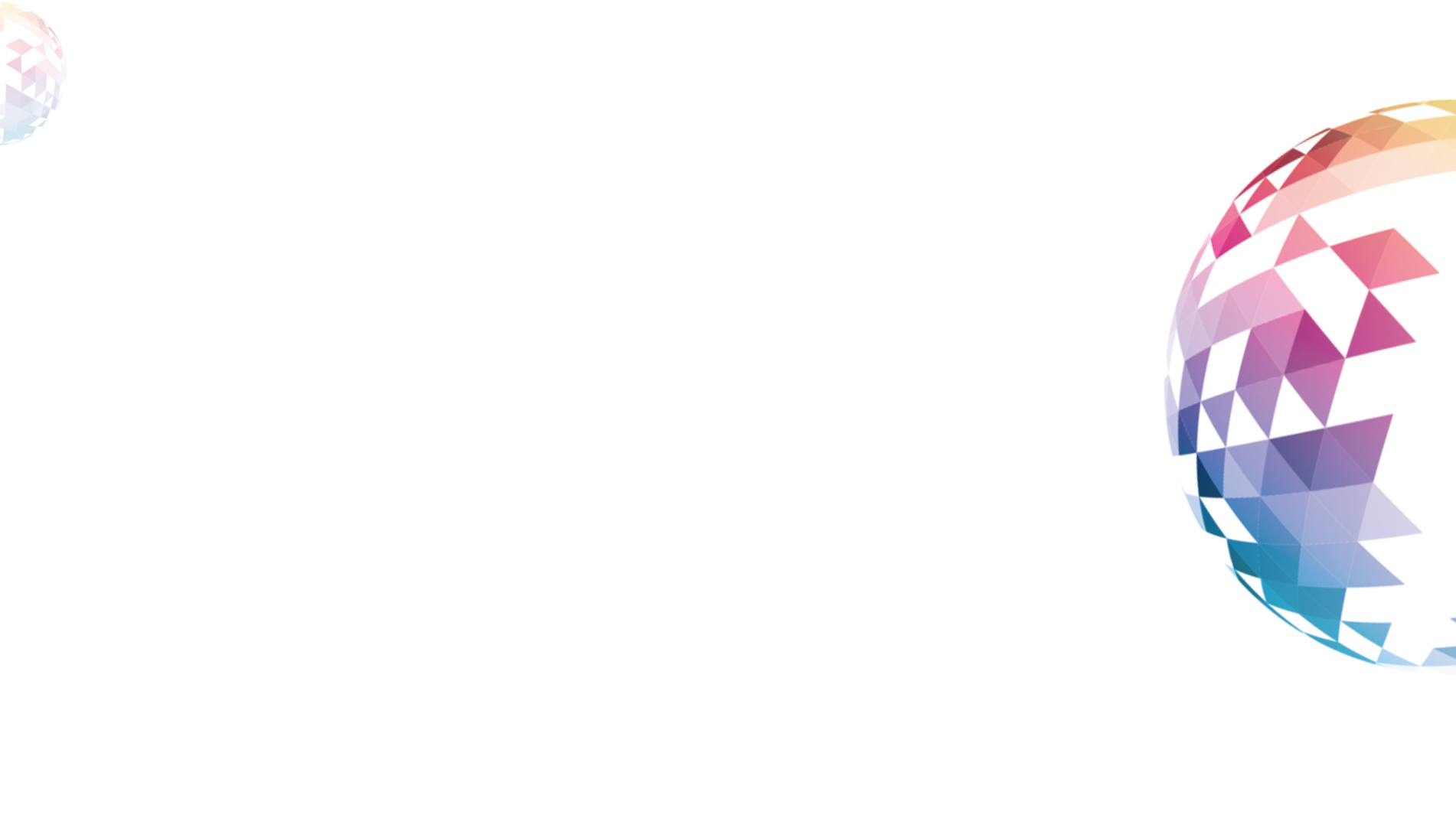 三、核心團隊
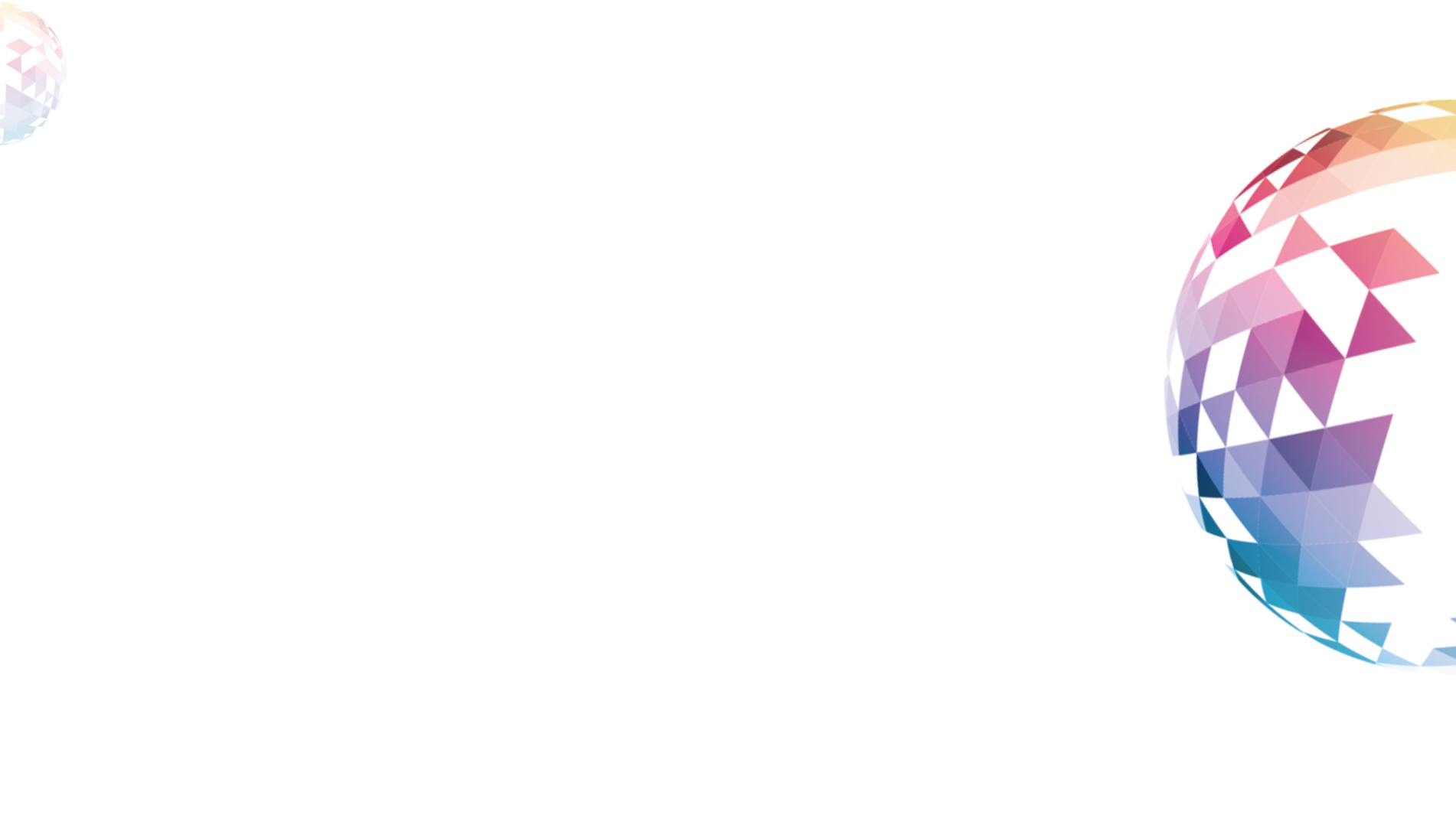 核心團隊
(請說明本案核心團隊成員及其學經歷、專長、參與研發項目之貢獻)
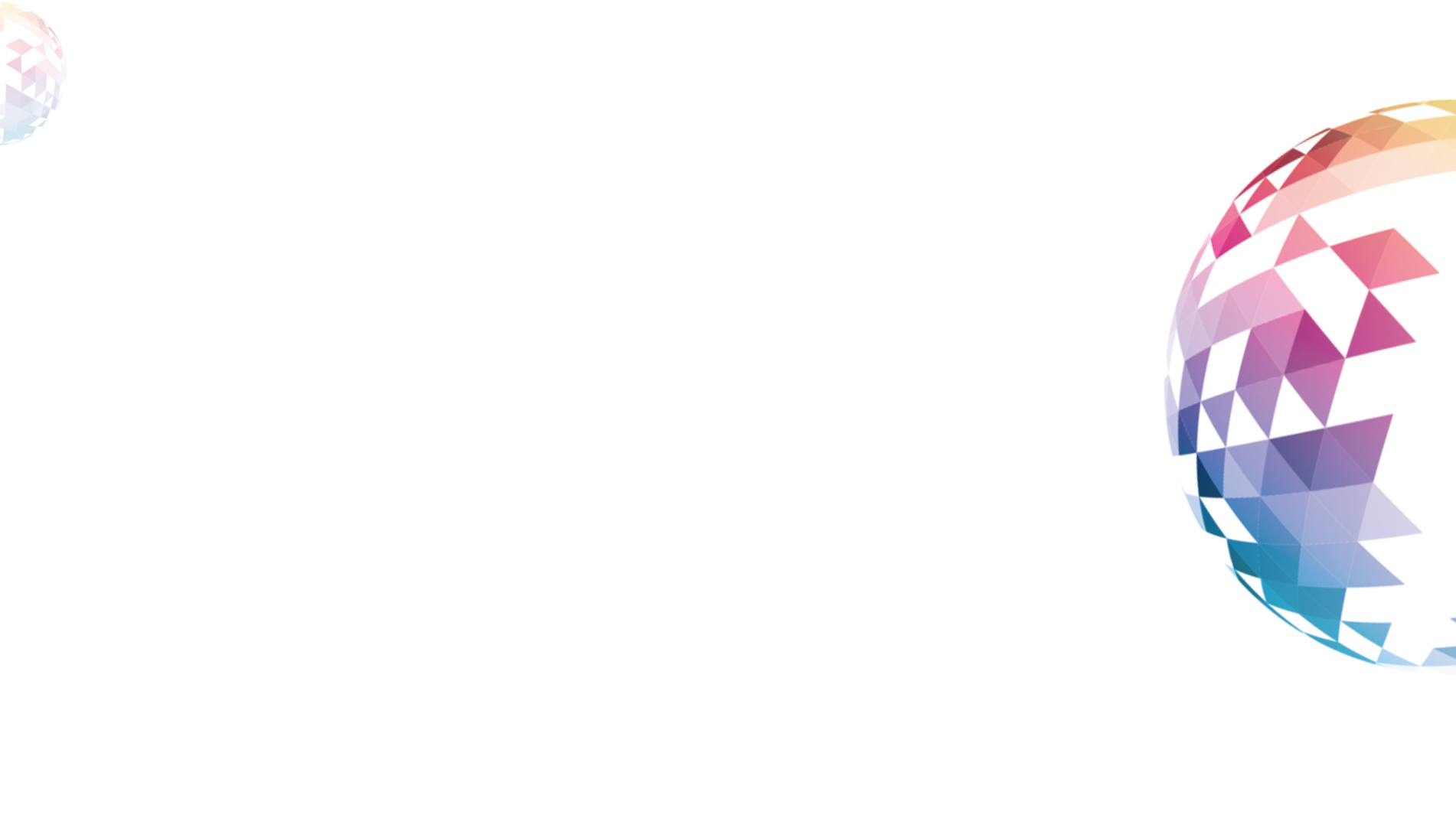 四、佐證文件